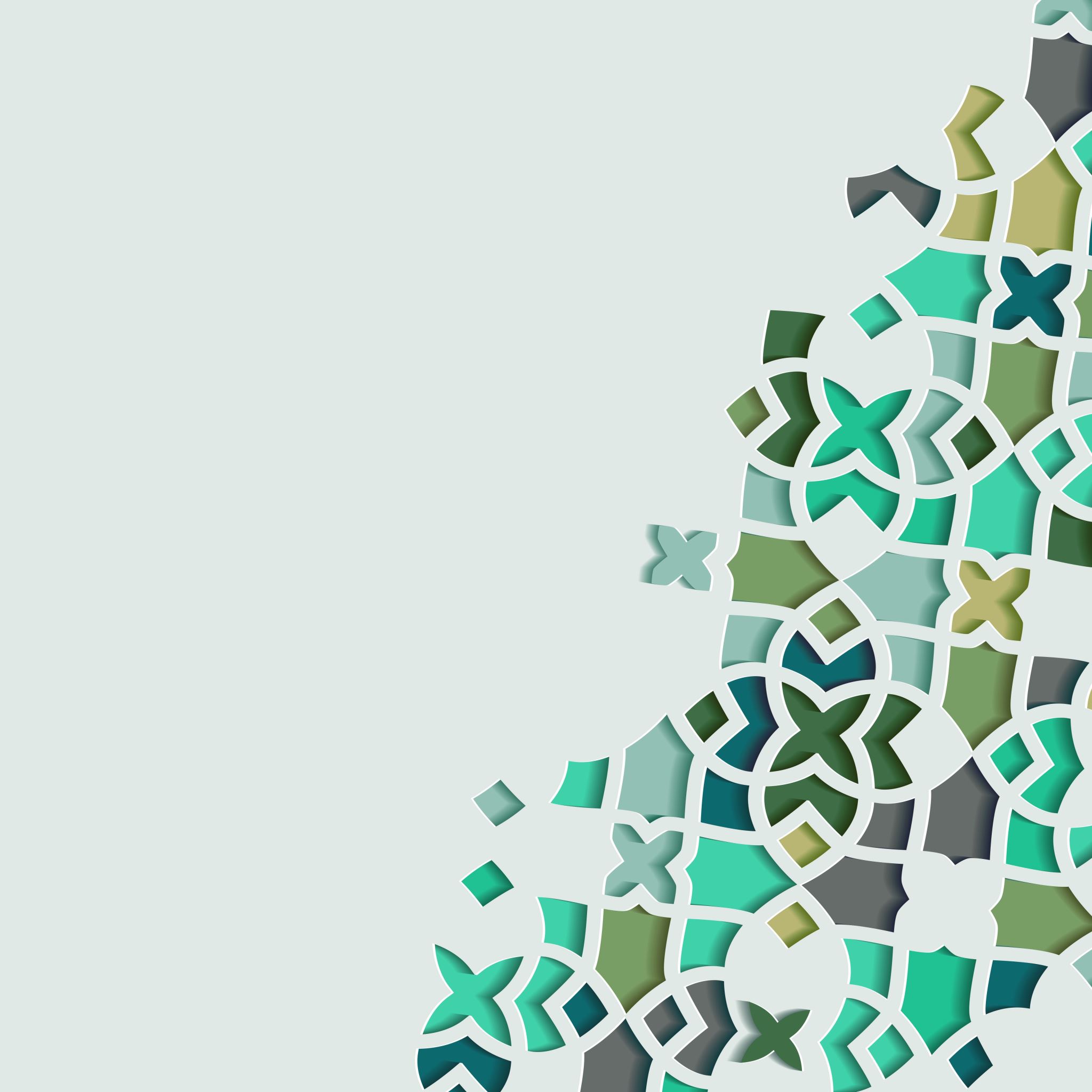 The Life of Prophet Muhammad
Lesson 94
Missions in Yemen
The Prophet (s) sent Khalid ibn al-Walid on a mission to Yemen with the task of inviting its people to Islam. However, Khālid’s conduct fell short of the Prophet’s expectations, and his actions caused considerable harm in several ways.
1. Instead of adhering to the prophetic principles of da'wah—inviting people to the message of Islam with patience and wisdom—Khālid hastily resorted to violence. Without sufficiently calling the Yemeni tribes to faith or giving them time to understand and respond to the message of Islam, Khālid engaged in combat. This disregard for the proper protocol of offering peaceful dialogue first resulted in the deaths of individuals who may have otherwise accepted the message of Islam
Missions in Yemen
2. The tribe of Numayr, feeling threatened and unfairly treated by Khālid’s harsh actions, sent a delegation to the Prophet in Medina, asking for his protection from Khālid. This request shows how much fear and distrust Khālid had caused among the people. It also highlights the seriousness of Khālid’s mistakes and shows that even those who were not Muslims trusted the Prophet as a fair and merciful leader to solve problems with justice.
Missions in Yemen
أفاد المفيد في «الارشاد» : ما أجمع عليه أهل السير: أن النبي صلّى اللّه عليه و آله بعث خالد بن الوليد الى أهل اليمن يدعوهم الى الإسلام، فأقام خالد على القوم ستّة أشهر (من ربيع الآخر الى آخر رمضان أو أوائل شوّال) فلم يجبه أحد منهم
Al-Mufīd mentioned in his book "Al-Irshād": It is agreed upon by the scholars of biography (sīrah) that the Prophet sent Khālid ibn al-Walīd to the people of Yemen to invite them to Islam. Khālid stayed with the people for six months (from Rabīʿ al-Ākhir until the end of Ramadān or the beginning of Shawwāl), yet no one among them responded to his call.
Missions in Yemen
فساء ذلك رسول اللّه صلّى اللّه عليه و آله، فدعا أمير المؤمنين علي بن أبي طالب عليه السّلام، و أمره أن يقفل خالدا و إن أراد أحد ممن مع خالد أن يعقّب معك فاتركه‌
This displeased the Messenger of Allah (s) so he called upon the Commander of the Faithful, Ali ibn Abi Ṭalib (a)), and ordered him to return Khālid. He further instructed, "If any of those who are with Khalid wish to follow you, then allow them to do so."
Missions in Yemen
The instruction to allow any of Khalid's men to join Imam Ali if they wished, demonstrates the Prophet's flexibility and recognition of Ali’s leadership, allowing those dissatisfied with Khalid’s leadership to follow Ali instead.
This also emphasizes the Prophet's reliance on Ali’s in critical situations, highlighting his superior ability to lead and his central role in the Prophet’s mission. It also showcases how the Prophet managed dissatisfaction within his ranks by deploying Ali’s whose approach would be expected to rectify the situation.
Missions in Yemen
Although Mufid does not give an exact date, he adds that the Prophet (s) sent Imam Ali to Yemen to collect the khums (a religious tax) on buried treasures (rikaz), as well as to receive payments agreed upon by the people of Najran, which included garments and wealth.
Al-Mufid added regarding the purposes of sending Imam Ali [to Yemen], saying: The Messenger of Allah (s) intended to send him to Yemen to teach them the religious rulings, to make known to them what is lawful and unlawful, and to judge among them according to the rulings of the Quran and Islam.
See Kitab Al-Irshad, v. 1, p. 194-195
Missions in Yemen
فقال له أمير المؤمنين عليه السّلام: يا رسول اللّه، تنفذني للقضاء و أنا شاب و لا علم لي بكل القضاء؟فقال له: ادن منّي. فدنا منه فضرب بيده على صدره و هو يقول: اللهم اهد قلبه، و ثبّت لسانه‌ و فهّمه القضاء
Imam Ali (a) said to the Messenger of Allah (s): "O Messenger of Allah, you are sending me to judge, while I am young and do not have complete knowledge of all matters of judgment?" The Prophet replied, "Come closer to me." So he came closer, and the Prophet placed his hand on his chest while saying: "O Allah, guide his heart, make his tongue firm, and grant him understanding of judgment."
Missions in Yemen
و قال له: إذا تقاضى إليك رجلان فلا تقض للأوّل حتى تسمع من الآخر، فإنّك إذا فعلت ذلك تبيّن لك القضاء
And he (the Prophet) added: When two people come to you with a dispute, do not pass judgment for the first one until you have heard from the second. If you do this, the judgment will become clear to you.”
This advice emphasizes the importance of impartiality and fairness in judgment. By listening to both sides of a dispute, a clearer and more just verdict can be reached. 
By applying these principles of fairness and impartiality, Imam Ali would embody core Islamic values such as justice (adl) and equity, which are central to the Islamic legal system. The people of Yemen would witness the moral and ethical superiority of Islamic rulings compared to other systems they were familiar with.
Missions in Yemen
و قال له: يا علي، لا تقاتلنّ أحدا حتى تدعوه، و ايم اللّه لئن يهدي اللّه على يديك رجلا خير لك مما طلعت عليه الشمس و غربت
The Prophet (s) said to Imam Ali (a): "O Ali, do not fight anyone until you first invite them [to Islam]. By Allah, if Allah were to guide a single person through you, it would be better for you than everything upon which the sun rises and sets.”
This highlights the importance of spreading guidance and mercy before resorting to conflict, reflecting the core Islamic principle of prioritizing peaceful resolution and da’wah (inviting to Islam) over violence.
Missions in Yemen
وَ قَالَ لَهُ: يَا عَلِيّ، أُوصِيكَ بِالدُّعَاءِ فَإِنَّ مَعَهُ الْإِجَابَةَ، وَبِالشُّكْرِ فَإِنَّ مَعَهُ الْمَزِيدَ، وَإِيَّاكَ أَنْ تَخْفِرَ عَهْدًا أَوْ تُعِينَ عَلَيْهِ، وَأَنْهَاكَ عَنِ الْمَكْرِ، فَإِنَّهُ «لَا يَحِيقُ الْمَكْرُ السَّيِّئُ إِلَّا بِأَهْلِهِ»، وَأَنْهَاكَ عَنِ الْبَغْيِ، فَإِنَّهُ مَنْ بُغِيَ عَلَيْهِ لَيَنْصُرَنَّهُ اللَّهُ.
 "O Ali, I advise you to engage in supplication (du'a), for with it comes the answer, and to be thankful, for with it comes increase [in blessings]. And beware of breaking a covenant or assisting in breaking it. I forbid you from deceit, for 'only those who deceive will be surrounded by their own evil,' and "I forbid you from transgression, for indeed, whoever is transgressed against, Allah will surely grant them victory."
Missions in Yemen
The Prophet (s) instructed Ali  to set up camp at Quba and wait for his companions to gather. Then, the Prophet gave him a banner, using a folded turban, and said:هكذا اللواء  This is how a banner should be"). He also wrapped a three-fold turban around Ali's head, leaving a length of one arm in front and a span behind, and said: هكذا العمّة . This is how a turban should be worn").
The Prophet’s act of giving Ali a banner and instructing him on how to wear a turban reflects the emphasis on proper form and presentation in leadership roles. The لواء  banner  signifies authority and leadership in battle, while the عمّة turban represents honor and dignity. The specific instructions on how to prepare these items, combined with the Prophet’s remarks, demonstrate the importance of tradition, attention to detail, and maintaining a dignified appearance as a leader.
Missions in Yemen
ثم قال له: إذا نزلت بساحتهم فلا تقاتلهم حتى يقاتلوك، فإن قاتلوك فلا تقاتلهم حتى يقتلوا منكم قتيلا، فإن قتلوا منك قتيلا فلا تقاتلهم حتى تقول لهم:
هل لكم الى أن تقولوا: لا إله إلاّ اللّه؟
 Then he (the Prophet) said to him (Imam Ali): "When you arrive at their territory, do not fight them until they fight you. If they fight you, do not engage in battle with them until they have killed one of your men. If they kill one of your men, do not fight them until you say to them: 'Would you be willing to say: There is no god but Allah?'"
Missions in Yemen
فإن قالوا: نعم، فقل: هل لكم أن تصلّوا؟ فإن قالوا: نعم: فقل لهم: هل لكم أن تخرجوا من أموالكم صدقة تردّونها على فقرائكم؟فإن قالوا: نعم، فلا تبغ منهم غير ذلك، و الله لئن يهدي اللّه بك رجلا واحدا خير لك مما طلع عليه الشمس أو غربت
"If they say: Yes, then say to them: 'Are you willing to pray?' If they say: Yes, then say to them: 'Are you willing to give charity from your wealth and return it to your poor?' If they say: Yes, then do not seek anything more from them. By Allah, if Allah guides even one person through you, it is better for you than everything upon which the sun rises and sets."
Missions in Yemen
فروى عنه المفيد قال: بلغ الخبر همدان فتجمّعوا له، فصلّى بنا علي عليه السّلام الفجر، ثم تقدّم بين أيدينا فحمد اللّه و أثنى عليه ثم قرأ عليهم كتاب رسول اللّه صلّى اللّه عليه و آله، فأسلم كل همدان في يوم واحد.
It was narrated by Al-Mufid that when the news reached the people of Hamdan, they gathered before him (Imam Ali). Imam Ali (a) led us in the Fajr prayer, then he stood before us, praised Allah, and recited the letter of the Messenger of Allah (s) to them. As a result, the entire people of Hamdan embraced Islam in a single day.
Missions in Yemen
Imam Ali (s) wrote to the Prophet (s) informing him of the people of Hamdan embracing Islam. When the Prophet read the letter, he rejoiced and prostrated in gratitude to Allah. After rising from his prostration, he said:
 السلام على همدان، السلام على همدان.
"Peace be upon Hamdan, peace be upon Hamdan.”
 Following the conversion of Hamdan, the rest of the people of Yemen gradually embraced Islam.
Missions in Yemen
Al-Mufid, in his book Al-Irshad, narrates that when Imam Ali (a) settled in Yemen and took on the responsibilities assigned to him by the Prophet (peace be upon him and his family), he was presented with a case involving two men. They jointly owned a female slave and, due to their recent conversion to Islam and lack of understanding of Islamic rulings. 
 Both men believed it was permissible to have sexual  relations with her during the same period of purity. The slave became pregnant and gave birth to a boy. The two men then disputed the parentage of the child and brought the case before Imam Ali for judgment.
Missions in Yemen
فَقَالَ عَلَيْهِ السَّلَامُ لَهُمَا: لَوْ عَلِمْتُ أَنَّكُمَا أَقْدَمْتُمَا عَلَى مَا فَعَلْتُمَاهُ بَعْدَ الْحُجَّةِ عَلَيْكُمَا بِحَظْرِهِ، لَبَالَغْتُ فِي عُقُوبَتِكُمَا! ثُمَّ قَرَعَ عَلَى الْغُلَامِ بِاسْمَيْهِمَا، فَخَرَجَتِ الْقُرْعَةُ لِأَحَدِهِمَا، فَأَلْحَقَ الْغُلَامَ بِهِ وَ أَلْزَمَهُ نِصْفَ قِيمَتِهِ لِشَرِيكِهِ؛ لِأَنَّهُ عَبْدٌ لَهُ.
"If I had known that you did what you did after the evidence had been made clear to you regarding its prohibition, I would have severely punished you!" Then, he drew lots between the two men regarding the boy, and the lot fell to one of them. He assigned the boy to him and required him to pay half of the boy's value to his partner, since the boy was their slave.
Missions in Yemen
و لما بلغ ذلك رسول اللّه قال: الحمد للّه الذي جعل فينا أهل البيت من يقضي على سنن داوود و سبيله في القضاء. يعني القضاء بالالهام
When this was reported to the Messenger of Allah (peace be upon him and his family), he said: "Praise be to Allah who has placed among us, the Ahlul Bayt, someone who judges according to the traditions of David and his method of judgment." He meant judgment by divine inspiration (ilham).‌
Missions in Yemen
Prophet David was known in Islamic tradition for making judgments with wisdom and inspiration directly from Allah. By saying this, the Prophet is acknowledging that Imam Ali possesses a similar divinely inspired ability to judge and resolve complex matters fairly and justly.
The reference to judgment by inspiration (ilham) indicates that Imam Ali’s judgments were not only based on learned knowledge but also on deep spiritual insight granted by Allah, akin to the way Prophet David received divine guidance in his rulings. This highlights Imam Ali's elevated status with Allah.